Getting the Most Out ofJewishGen
Navigate 
Communicate
Research Your Towns
Phyllis Kramer - copyright 2013 - JewishGen.Inc
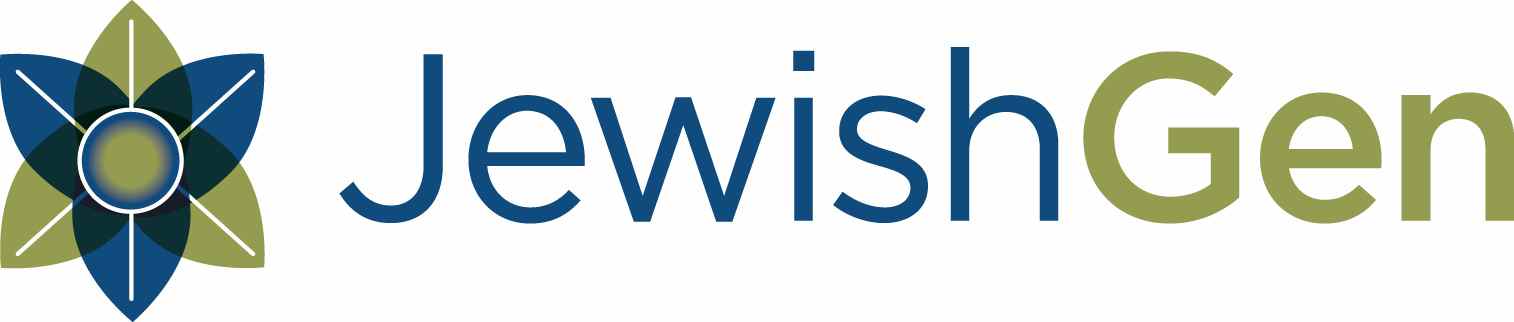 Our Mission: Preserving our History for Future Generations

Not- for-Profit Internet-Based founded in 1987 by Susan King

Part of the Museum of Jewish Heritage NYC

400,000 World Wide Registrants

Staff:  3 Paid Employees, over 800 Volunteers
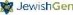 Phyllis Kramer - copyright 2013 - JewishGen.Inc
[Speaker Notes: Mission is to Preserve our History for Future Generations. JG is the premier instn providing internet based information connecting jewish heritage and family history. Provides a unique electronic framework which allows and encourages online researchers to gather, document and preserve our heritage.

Thru JG this info is easily accessible, in database form, available worldwide…AS A PUBLIC SERVICE.

From here…you can get most anywhere (jewish)]
How toNavigateJewishGen
Phyllis Kramer - copyright 2013 - JewishGen.Inc
Everything You Want to Find…………is on the Home Page
Phyllis Kramer - copyright 2013 - JewishGen.Inc
Log In!
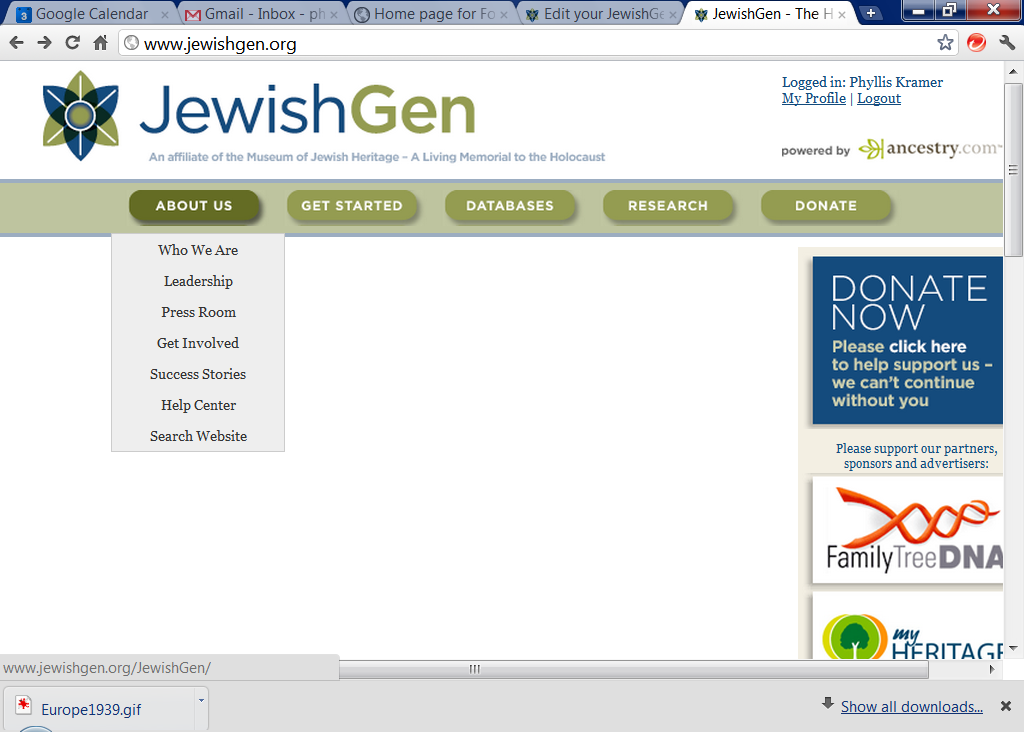 Phyllis Kramer - copyright 2013 - JewishGen.Inc
[Speaker Notes: Click on complete list of databases…]
MyProfile(upper right corner)
Phyllis Kramer - copyright 2013 - JewishGen.Inc
Everything You Want to Find…………is on the Home Page
Phyllis Kramer - copyright 2013 - JewishGen.Inc
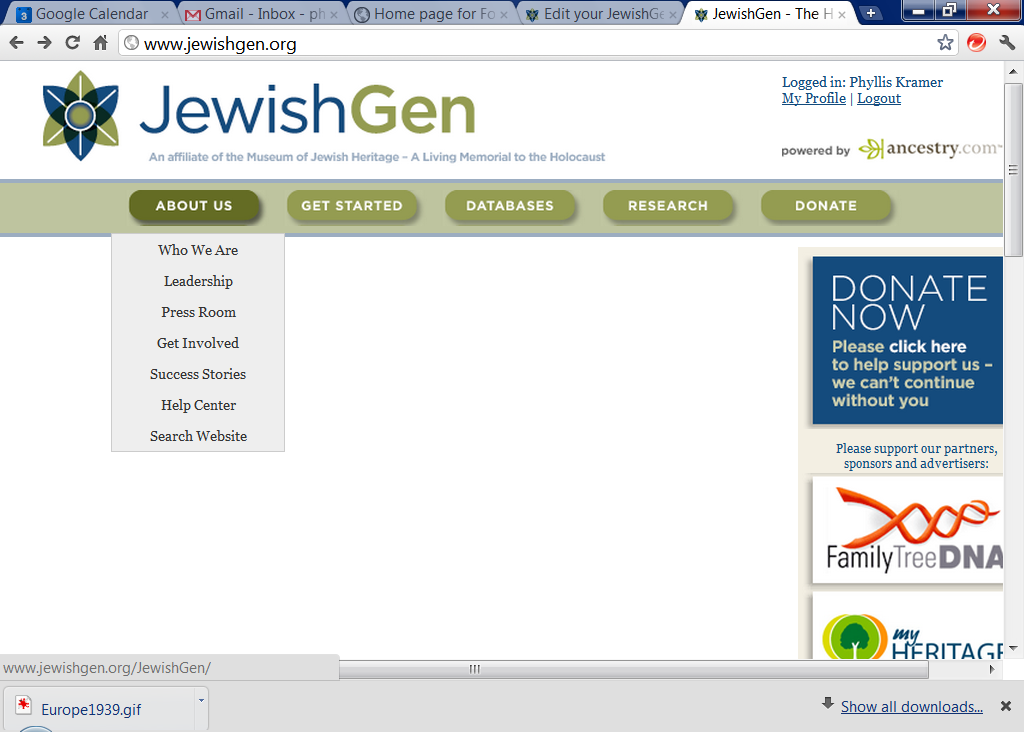 Phyllis Kramer - copyright 2013 - JewishGen.Inc
[Speaker Notes: Click on complete list of databases…]
Get Started!
Phyllis Kramer - copyright 2013 - JewishGen.Inc
FirstTimer page is GREAT!
Phyllis Kramer - copyright 2013 - JewishGen.Inc
Screencasts:  5 Minute Videos
Phyllis Kramer - copyright 2013 - JewishGen.Inc
Communicate
JewishGen Family Finder

Family Tree of the Jewish People

Discussion Groups 

Discussion Group Archives
Phyllis Kramer - copyright 2013 - JewishGen.Inc
[Speaker Notes: These 4 items are not on ancestry (talk ancestry)
Personal, private]
Before You Communicate
Focus: What do You Want to Know?

(my ggf) Yitchauk>Jacob STEIN
Where was he born?
Wife’s maiden Name?
Did ggf have siblings?
Phyllis Kramer - copyright 2013 - JewishGen.Inc
Before You Communicate
Focus: What Do You Know?

Amass family stories
Focus on the immigrants
Find the Birth towns
Get Census…. 
Get Vital Records… 
Get Tombstones…HebrewNames
Get Manifests
Phyllis Kramer - copyright 2013 - JewishGen.Inc
Before You Communicate
Focus: Make Descendent Tree

(my ggf) Schulum 
(my ggf) Yitchauk>Jacob STEIN
Born c. 1870 ? Russia
Married c 1890 ? Russia Eva ?
Emigrated 1902? NY
Died Dec 6, 1952 Bklyn NY
(my gf) Harold STEIN b 1907 NY
Phyllis Kramer - copyright 2013 - JewishGen.Inc
Start with the Database Oval
Phyllis Kramer - copyright 2013 - JewishGen.Inc
Phyllis Kramer - copyright 2013 - JewishGen.Inc
[Speaker Notes: Click on complete list of databases…]
JewishGen Databases
Phyllis Kramer - copyright 2013 - JewishGen.Inc
[Speaker Notes: Start with JewishGen Researcher Databases
FF-

Two clicks and you are at the databases…]
Communicate: JGFF JewishGen Family Finder
100,000+ Genners 
500,000+ Surnames & Towns
Are Your Surnames Listed???
Phyllis Kramer - copyright 2013 - JewishGen.Inc
[Speaker Notes: FF database of people like you….
Stand up and tell us the surnames and shtetls you are researching…
Don’t just get to tell the 80+ people in this room…but 300,000 around the world…(and those who havent signed in yet!)

FF began as email search program, transferred to web in 1994.
Contains over 90,000 researchers

FTJP: launced in 1999, searchable compilation of Jewish family trees…boasts 3+million records from over 4000 submitters.
Privacy:]
JewishGen Family Finder
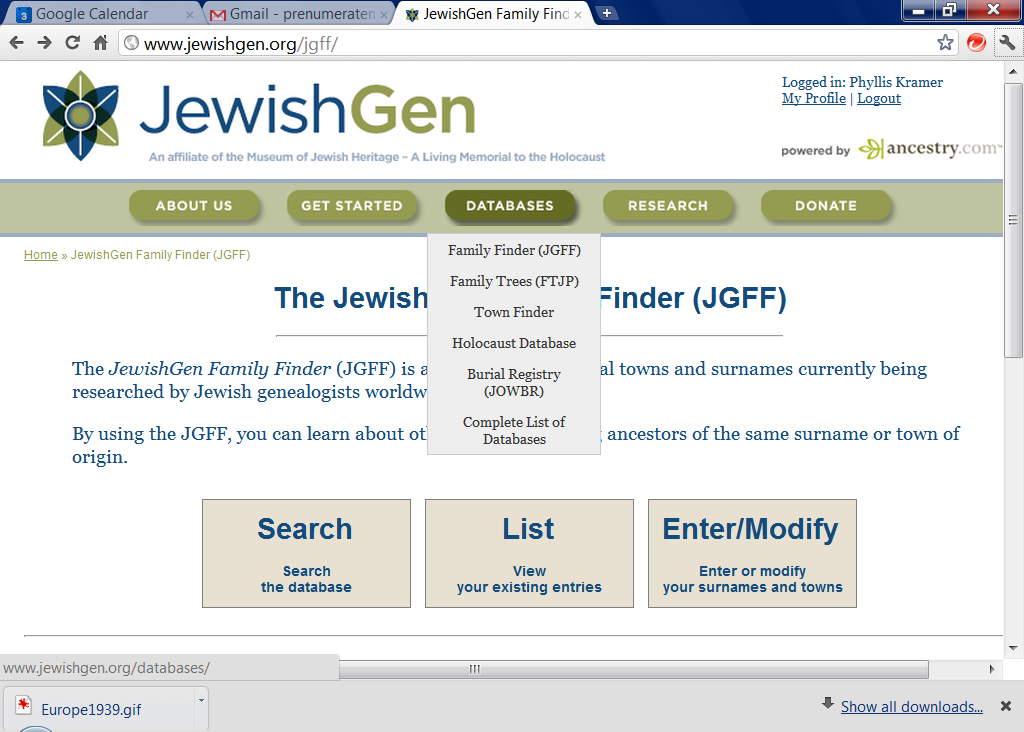 Phyllis Kramer - copyright 2013 - JewishGen.Inc
Phyllis Kramer - copyright 2013 - JewishGen.Inc
Phyllis Kramer - copyright 2013 - JewishGen.Inc
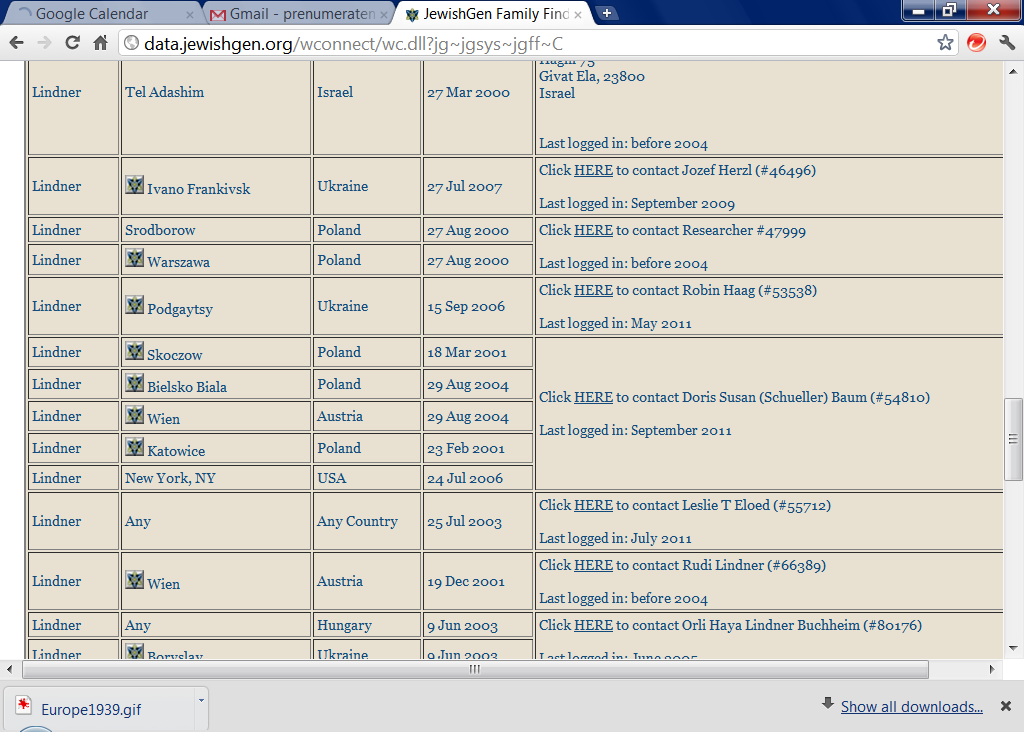 LINDNERS on JGFF
Phyllis Kramer - copyright 2013 - JewishGen.Inc
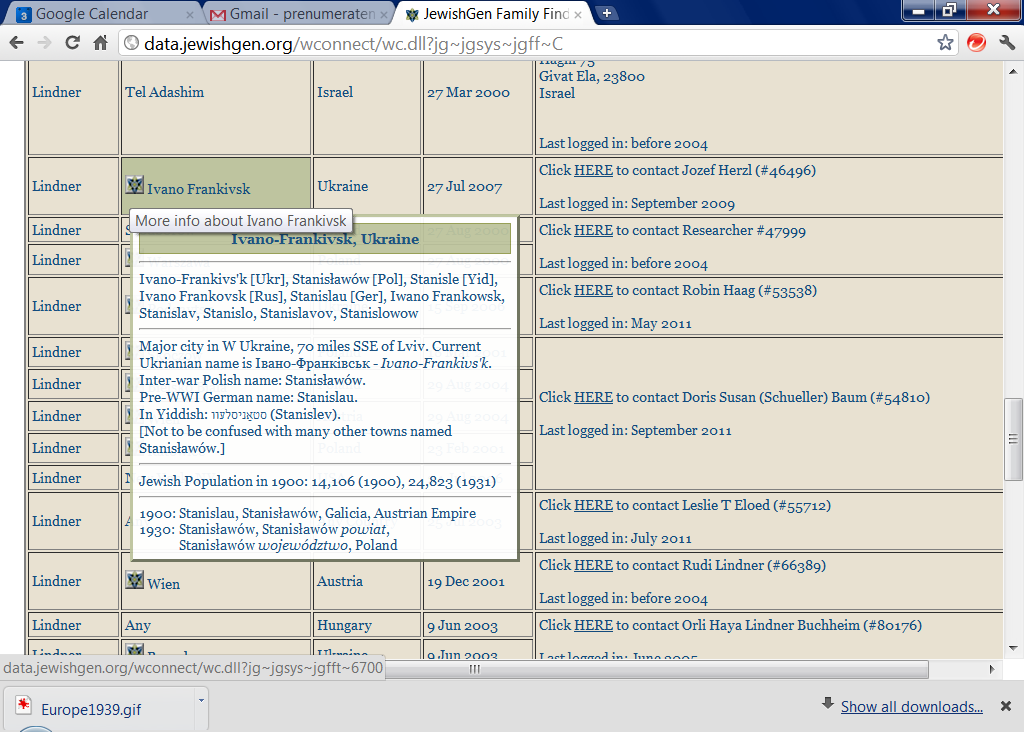 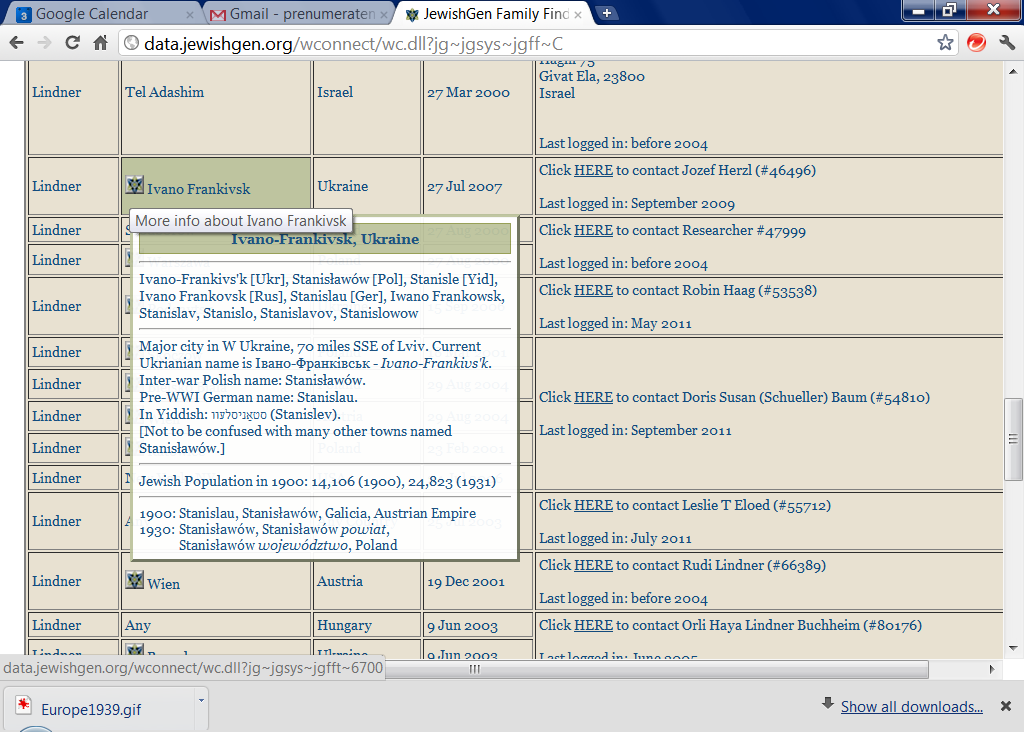 LINDNERS on JGFF
Phyllis Kramer - copyright 2013 - JewishGen.Inc
JewishGen Family Finder
Phyllis Kramer - copyright 2013 - JewishGen.Inc
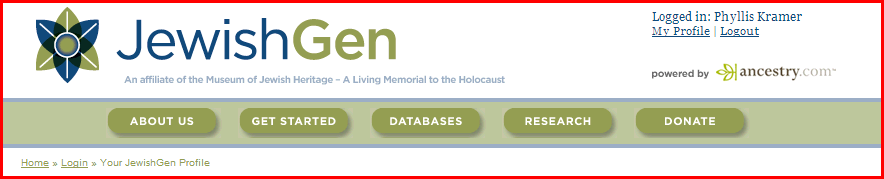 Phyllis Kramer - copyright 2013 - JewishGen.Inc
How to Add Your NameVia Your Profile
Phyllis Kramer - copyright 2013 - JewishGen.Inc
[Speaker Notes: JG website is free to use, but you must register as a user to access many of the features…such as searching the database, submitting
Information.

You;ll be asked to submit your email address and create a password; you’ll receive a JewishGen ID]
Questions onJGFF??
Phyllis Kramer - copyright 2013 - JewishGen.Inc
Family Tree ofthe Jewish People
What is it?
How do I add my Family Tree?  (GEDCOM)
How do I Research FTJP?
Phyllis Kramer - copyright 2013 - JewishGen.Inc
Communicate: FTJPFamily Tree of the Jewish People
Source: Family Tree Software Programs
Who Contributed:  5000+ Genners 
How Many Entries: 5.5+ million
Phyllis Kramer - copyright 2013 - JewishGen.Inc
[Speaker Notes: FF database of people like you….
Stand up and tell us the surnames and shtetls you are researching…
Don’t just get to tell the 80+ people in this room…but 300,000 around the world…(and those who havent signed in yet!)

FF began as email search program, transferred to web in 1994.
Contains over 90,000 researchers

FTJP: launced in 1999, searchable compilation of Jewish family trees…boasts 3+million records from over 4000 submitters.
Privacy:]
Phyllis Kramer - copyright 2013 - JewishGen.Inc
Phyllis Kramer - copyright 2013 - JewishGen.Inc
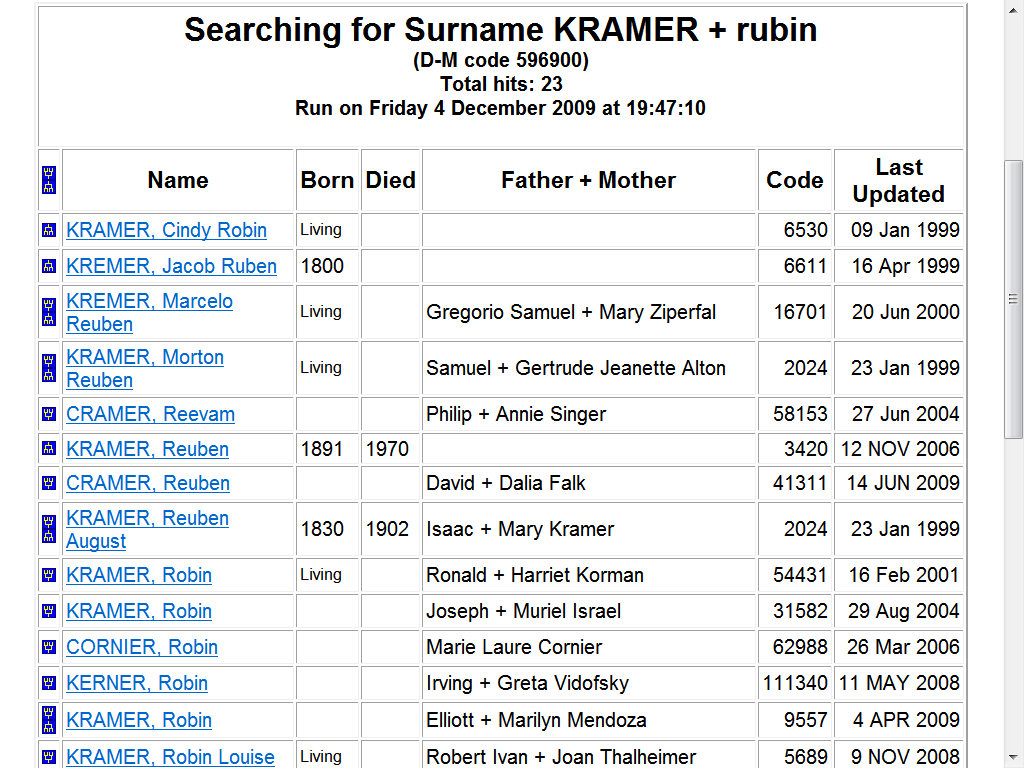 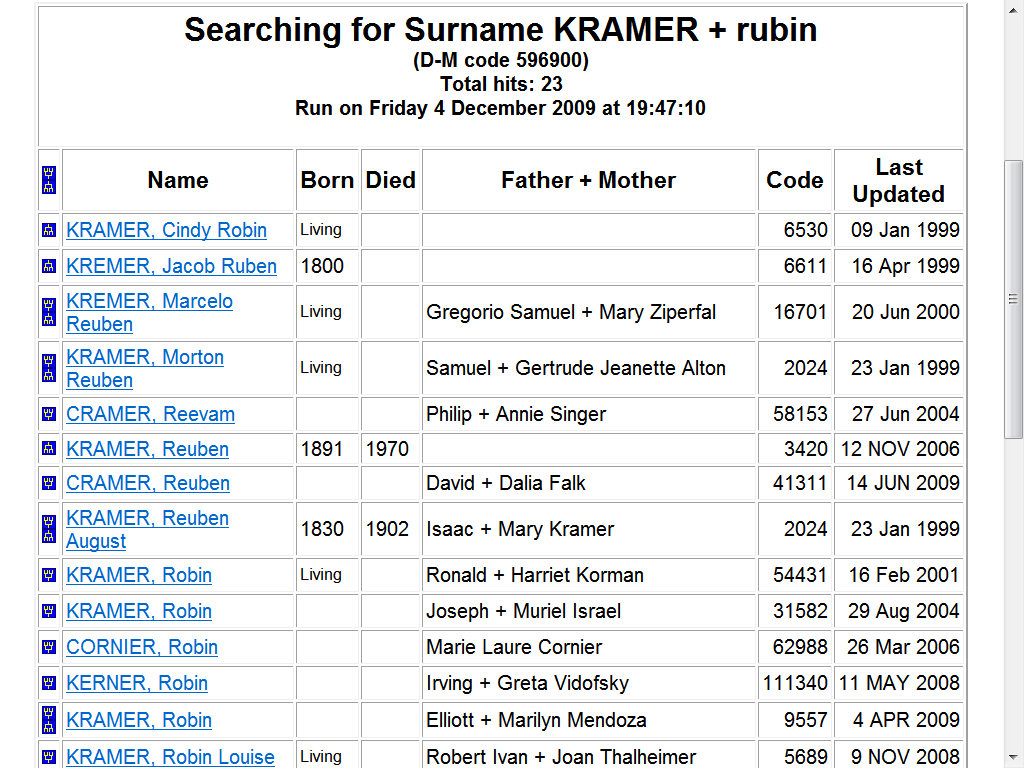 Phyllis Kramer - copyright 2012 - JewishGen.Inc
Results of FTJP Query
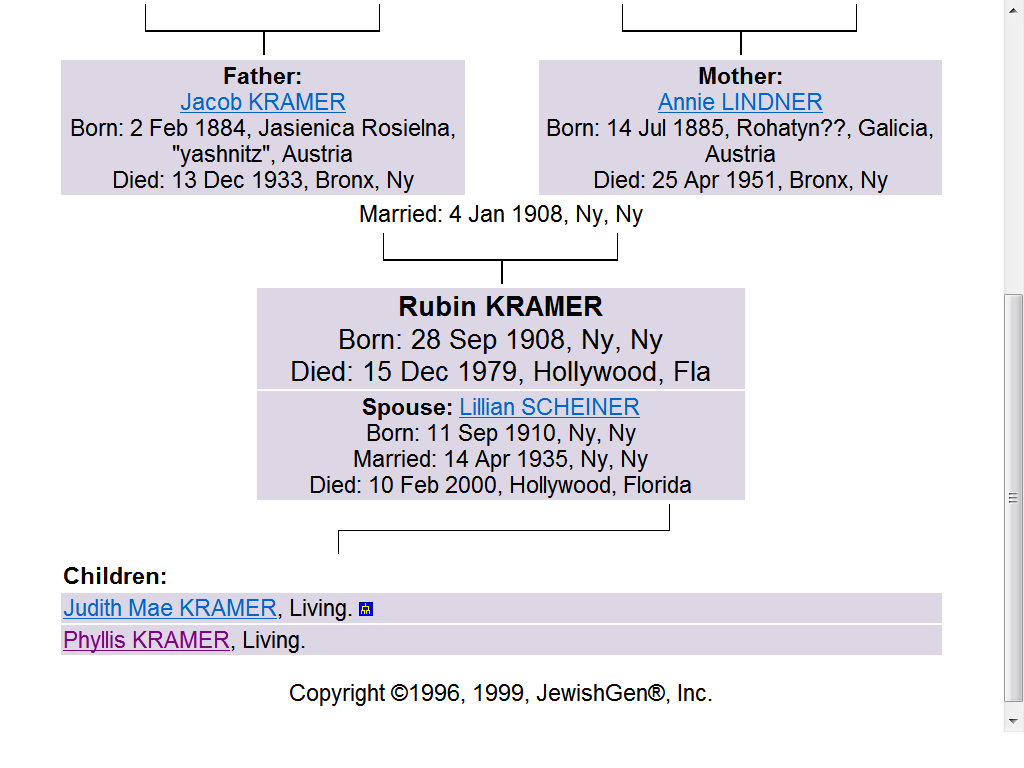 Phyllis Kramer - copyright 2013 - JewishGen.Inc
[Speaker Notes: This is a family tree of the person you clicked on
Notice 2 generations of ancestors are displayed…but you can now click on any name and see the tree for that person]
MyProfile(upper right corner)
Phyllis Kramer - copyright 2013 - JewishGen.Inc
Questions onFamily Tree of the Jewish People??
Phyllis Kramer - copyright 2013 - JewishGen.Inc
Discussion Groups
What are they?

How Do I Subscribe?
Post a Message?
Post an Image (Viewmate) ?
Use the Archives?
Phyllis Kramer - copyright 2013 - JewishGen.Inc
JewishGen  Discussion Groups
Online Bulletin Boards

Daily Questions, Findings, New Resources

Pointers to Photos & Documents
Phyllis Kramer - copyright 2013 - JewishGen.Inc
[Speaker Notes: Facilitate exchange among researchers…
Ourmany projects enable users to share their knowledge and resources with each other

Start with our Forum—allowing members to shrae information, ideas, methods, tips,

SHOW HOW TO SUBSCRIBE….????????????]
Create Your Message
Moderators’ Rules: 
Must be in “plain text”
Must be genealogy
No strong criticism
Commercial Notice Allowed Only Once
Maximum 6 lines of Footer
Any ‘Genner can post to Main List (jewishgen@lyris.jewishgen.org)
Must belong to SIG to Post
Phyllis Kramer - copyright 2013 - JewishGen.Inc
Phyllis Kramer - copyright 2012 - JewishGen.Inc
[Speaker Notes: Not going to give you instructions on how to access…
Just click on your profile and follow directions…]
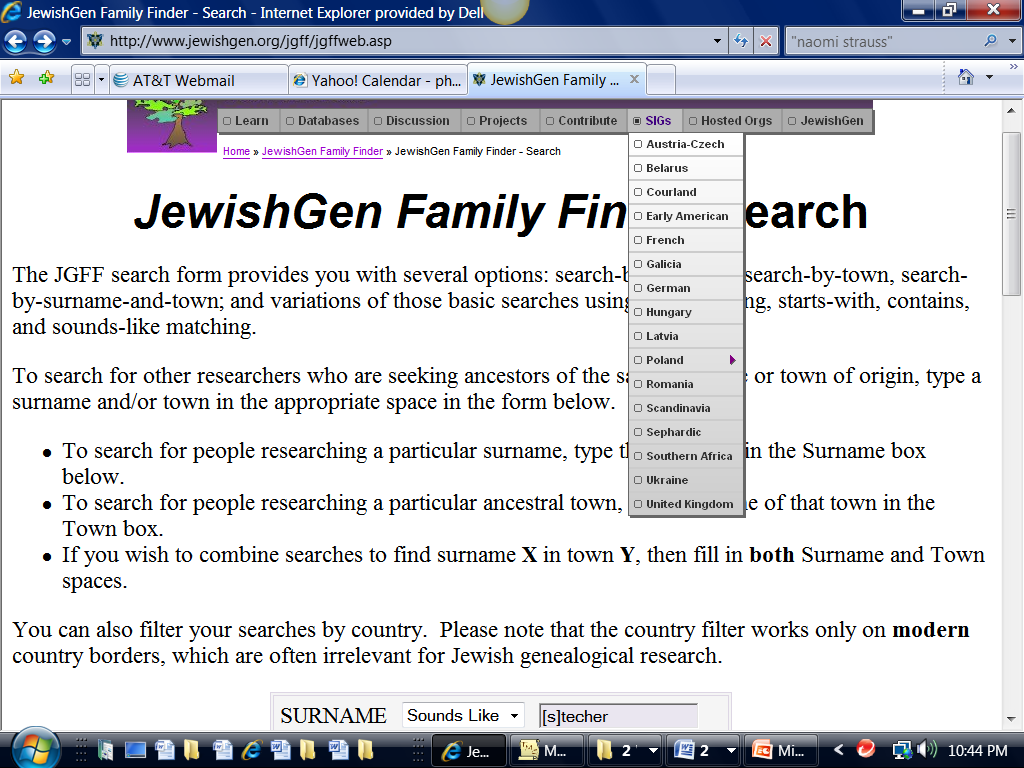 Special Interest Groups
Austria-Czech		Latvia
Belarus			Poland	
Courland		Romania
Early American	Scandinavia
French			Sephardic
Galicia			S. Africa
German			Ukraine
Hungary			U. Kingdom
Phyllis Kramer - copyright 2013 - JewishGen.Inc
[Speaker Notes: About 25 SIGS…Each one has a website and a discussion list

Also discussion lists for research groups, area groups (like bialystok) 2008 conference, yizkor, DNA etc]
How Will You KnowWhich Discussion Groups You are Registerred on??
Phyllis Kramer - copyright 2013 - JewishGen.Inc
JewishGen&Viewmate
Phyllis Kramer - copyright 2004 JewishGen.Inc
Russian
Phyllis Kramer - copyright 2004 JewishGen.Inc
Phyllis Kramer - copyright 2004 JewishGen.Inc
Viewmate Steps
Scan the Document
Label and file it
Logon to JewishGen
Go to www.jewishgen.org/viewmate
Phyllis Kramer - copyright 2004 JewishGen.Inc
Go to Viewmate
Phyllis Kramer - copyright 2004 JewishGen.Inc
Phyllis Kramer - copyright 2013 - JewishGen.Inc
Upload Instructions
Phyllis Kramer - copyright 2004 JewishGen.Inc
A Letter
Phyllis Kramer - copyright 2004 JewishGen.Inc
2 Responses
Phyllis Kramer - copyright 2004 JewishGen.Inc
Announce on JewishGen’s Discussion List
Phyllis Kramer - copyright 2004 JewishGen.Inc
Phyllis Kramer - copyright 2013 - JewishGen.Inc
Phyllis Kramer - copyright 2013 - JewishGen.Inc
The Discussion Groups …..Archives
20+ Years of Messages
Phyllis Kramer - copyright 2013 - JewishGen.Inc
Phyllis Kramer - copyright 2013 - JewishGen.Inc
Phyllis Kramer - copyright 2013 - JewishGen.Inc
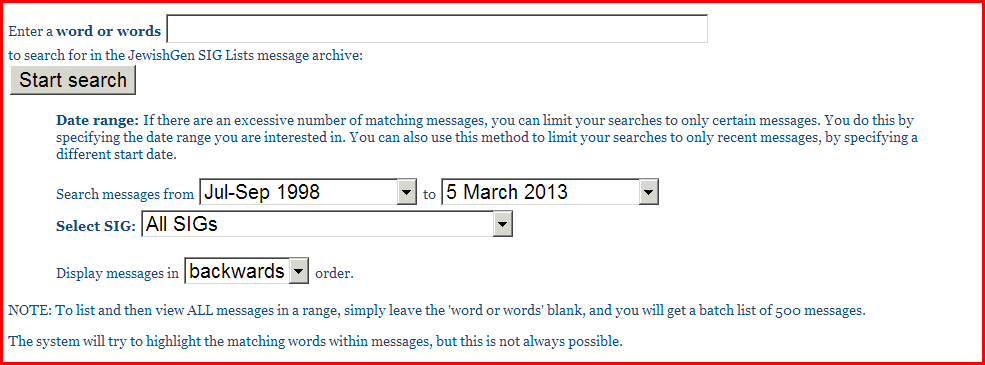 Phyllis Kramer - copyright 2013 - JewishGen.Inc
Phyllis Kramer - copyright 2013 - JewishGen.Inc
Phyllis Kramer - copyright 2013 - JewishGen.Inc
JewishGen Databases
Phyllis Kramer - copyright 2013 - JewishGen.Inc
[Speaker Notes: Start with JewishGen Researcher Databases
FF-

Two clicks and you are at the databases…]
Phyllis Kramer - copyright 2013 - JewishGen.Inc
Where Do You Go From Here ?
Plan
Research
Communicate
Read & Study
Phyllis Kramer - copyright 2013 - JewishGen.Inc
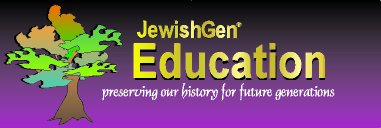 Educate Yourself
FAQ Frequently Asked Questions
Info Files
Basics-Immigration, Libraries, Military
Info Files By Country
Special Interest Groups
OnLine Courses
Phyllis Kramer - copyright 2013 - JewishGen.Inc
[Speaker Notes: Might begin with the Frequently Asked Questions…really an intro to Jewish Genealogy

That’s me…I give basic course 3 times/year…emphasis on Internet…probably a thousand tested links…
Also one intermediate course…for graduates of basic course
Course on Shtetlinks
Hoping to have a course on European Genealogy

Courses are textual…but there’s a bulletin board for your q&a]
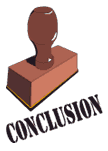 Questions?
Phyllis Kramer - copyright 2013 - JewishGen.Inc